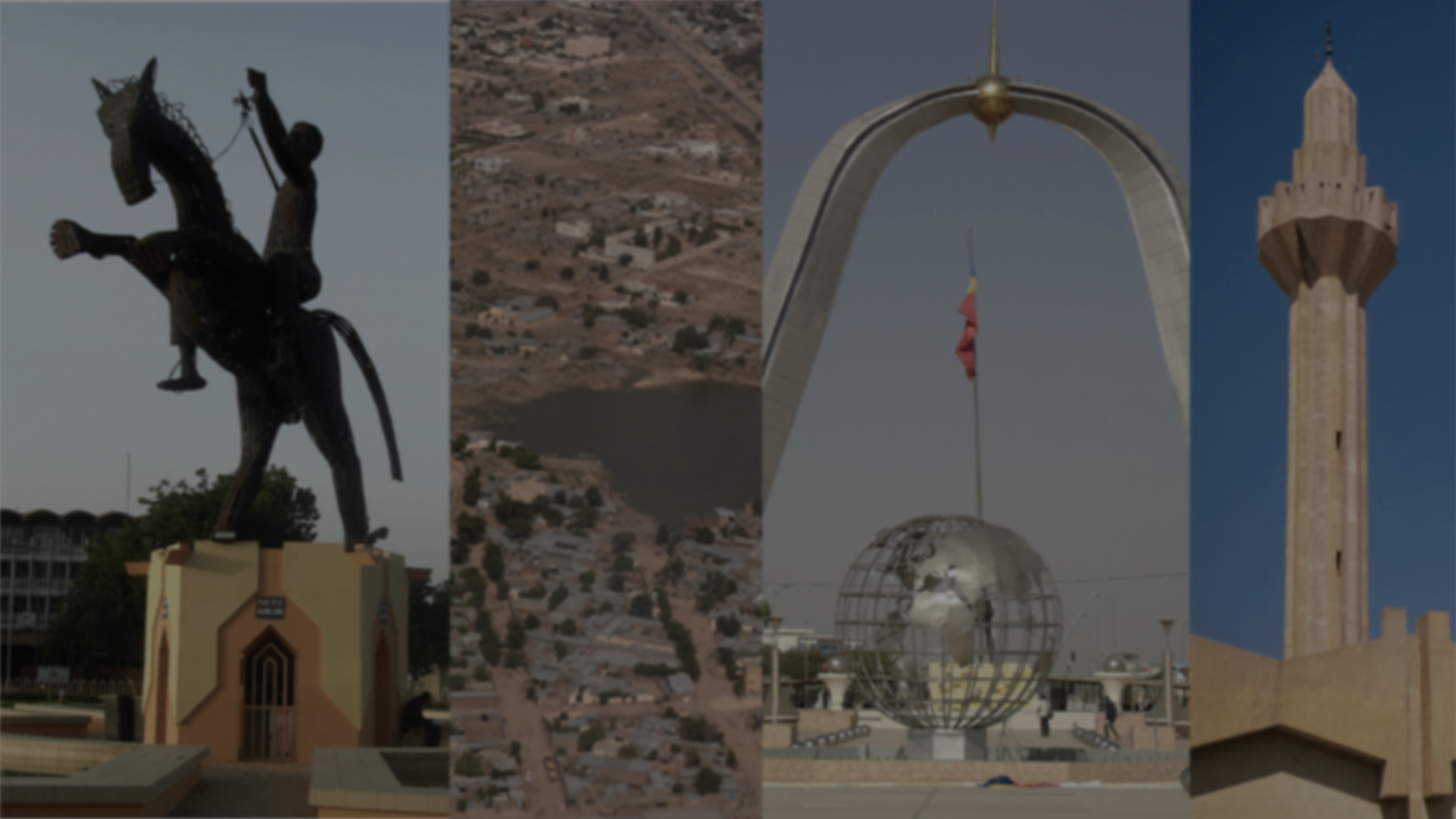 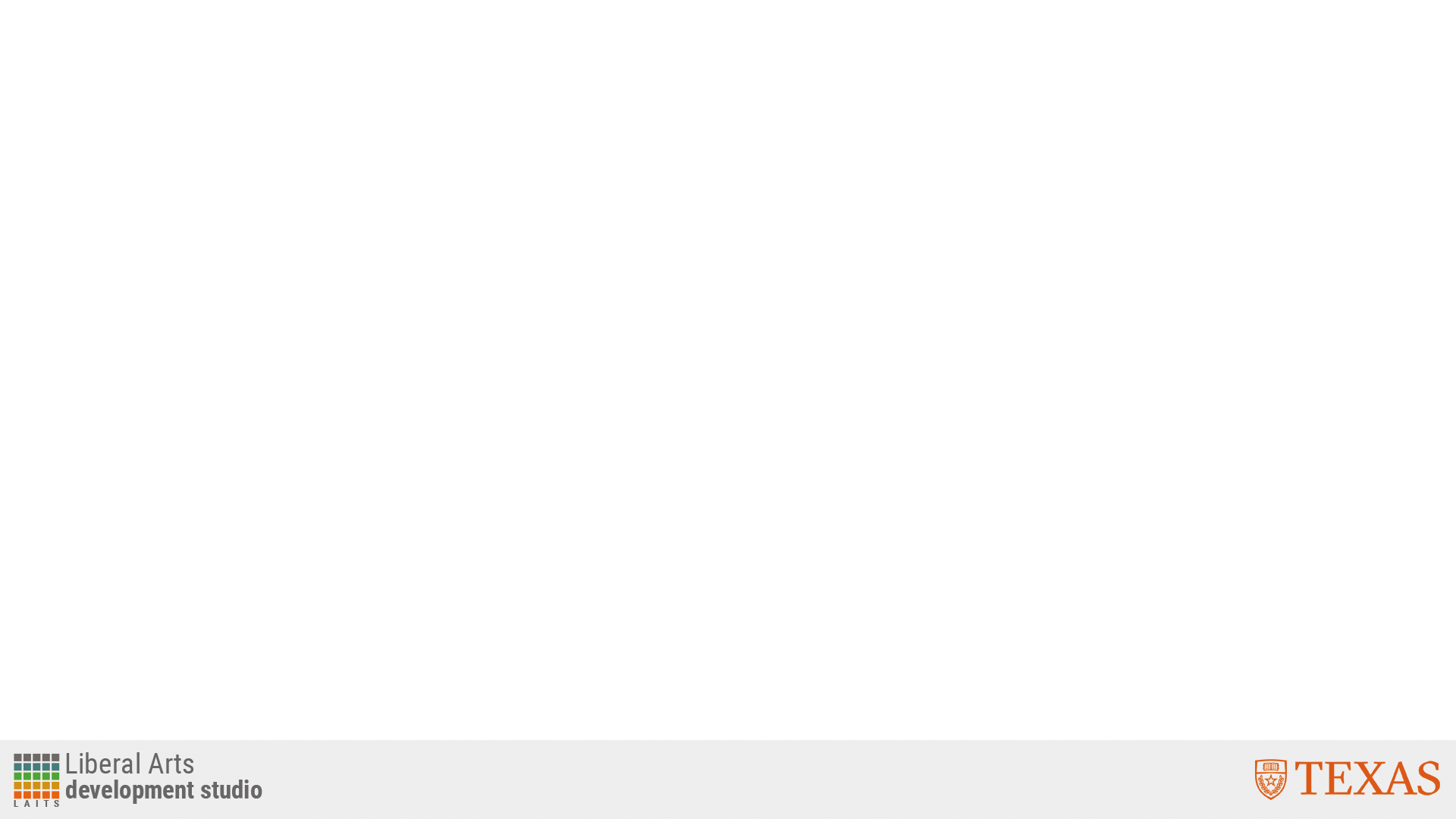 Title of Presentation
Name of Professor
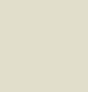 des perles
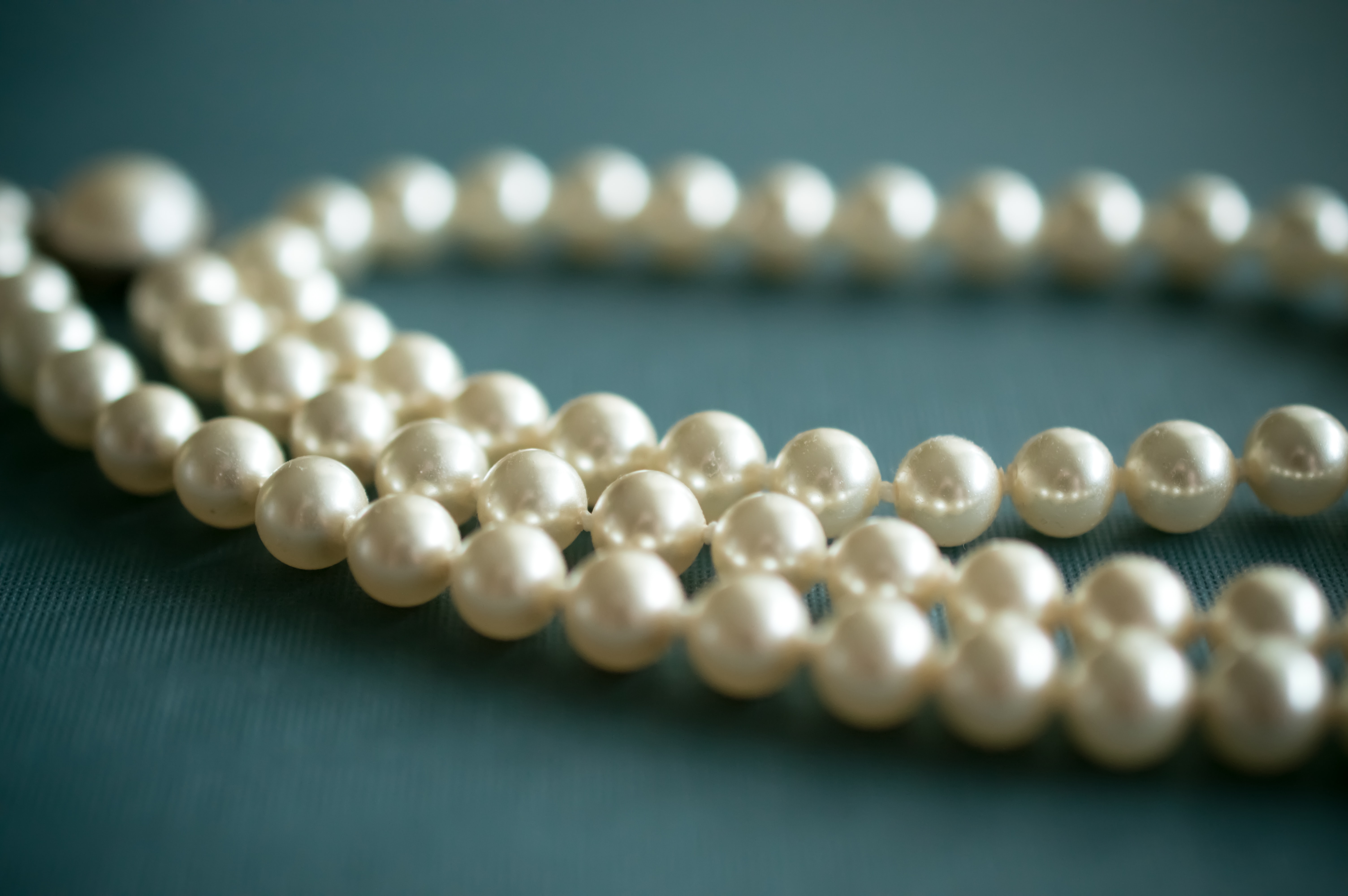 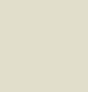 l’or
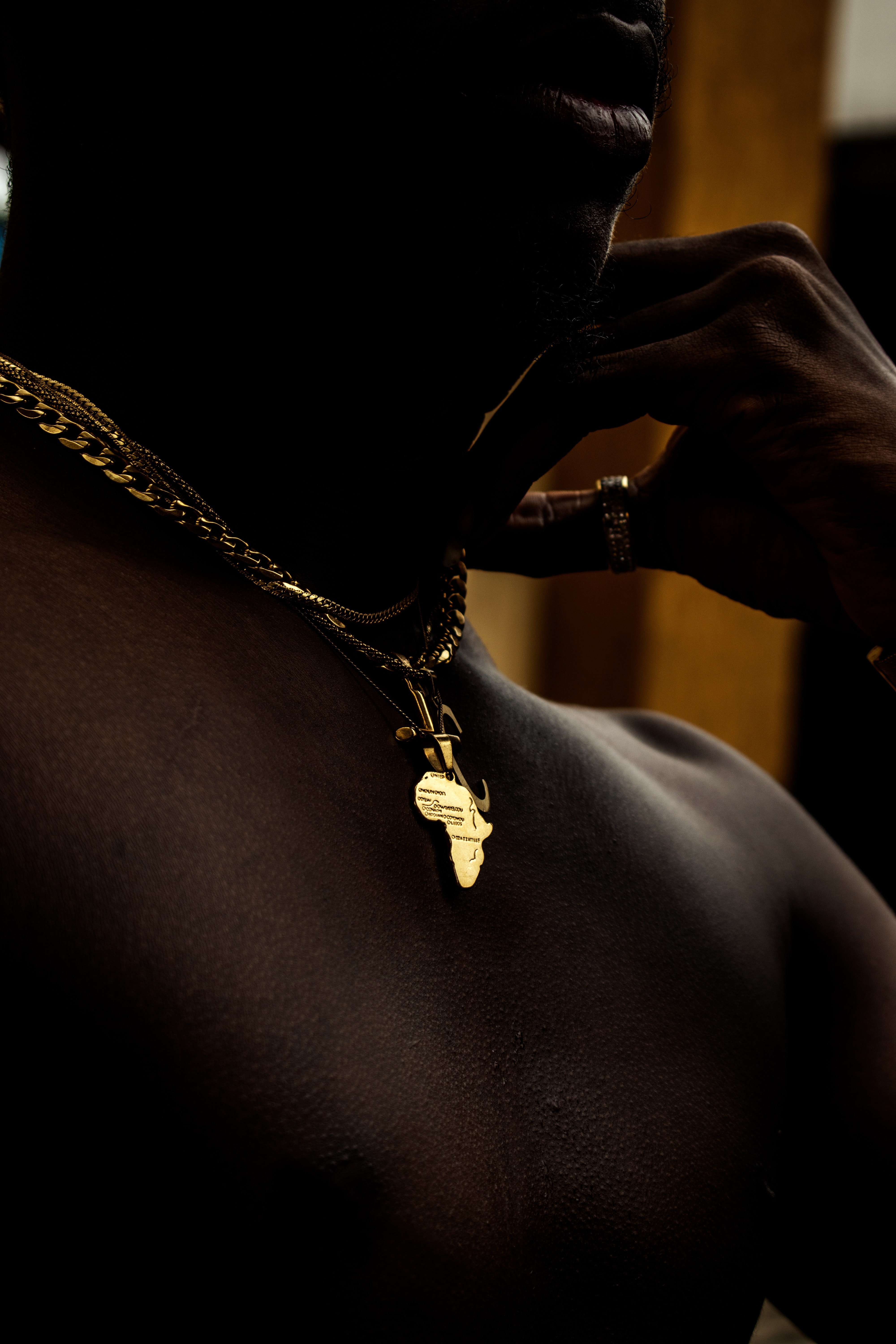 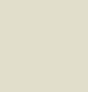 l’argent
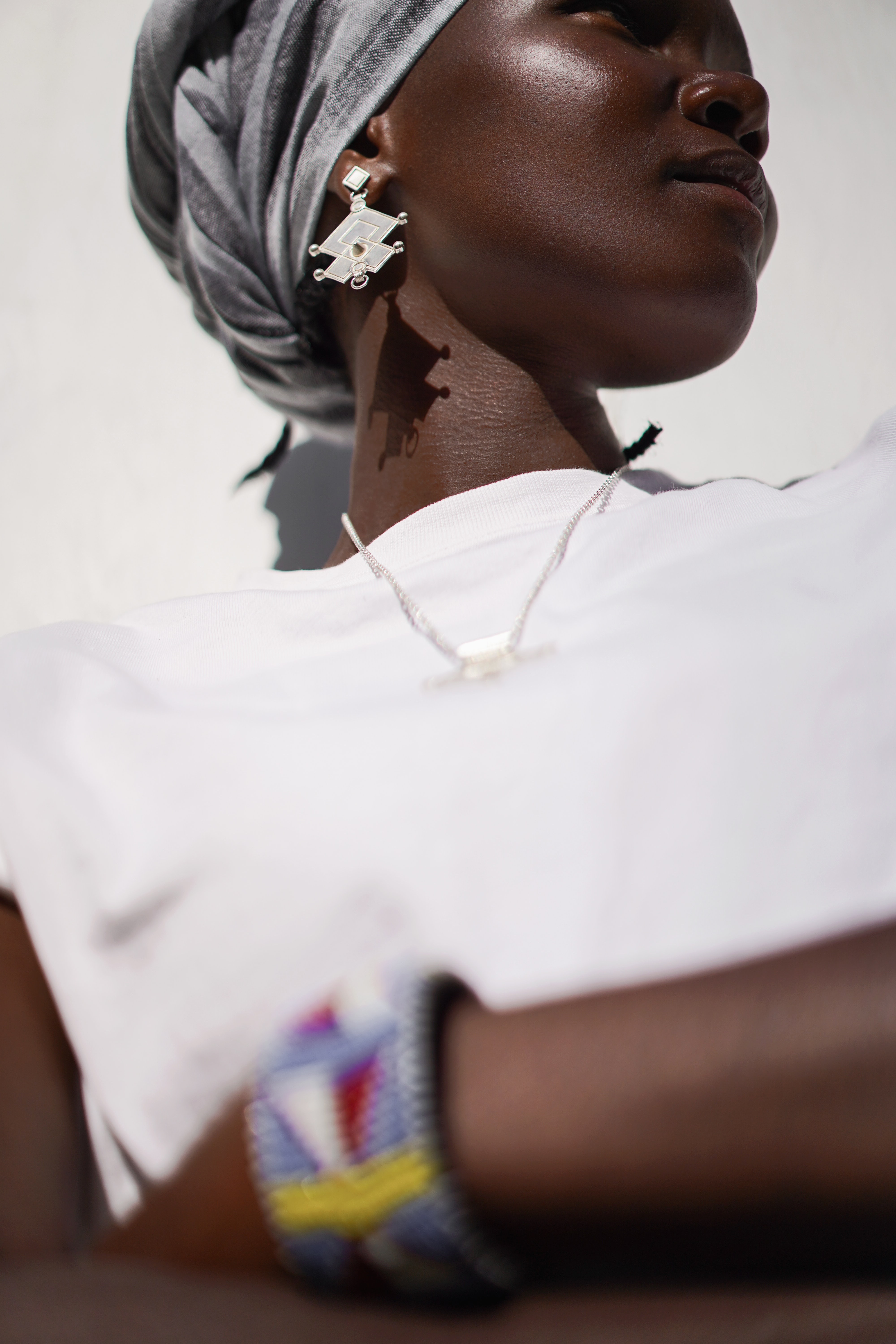 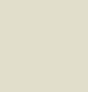 la fourrure
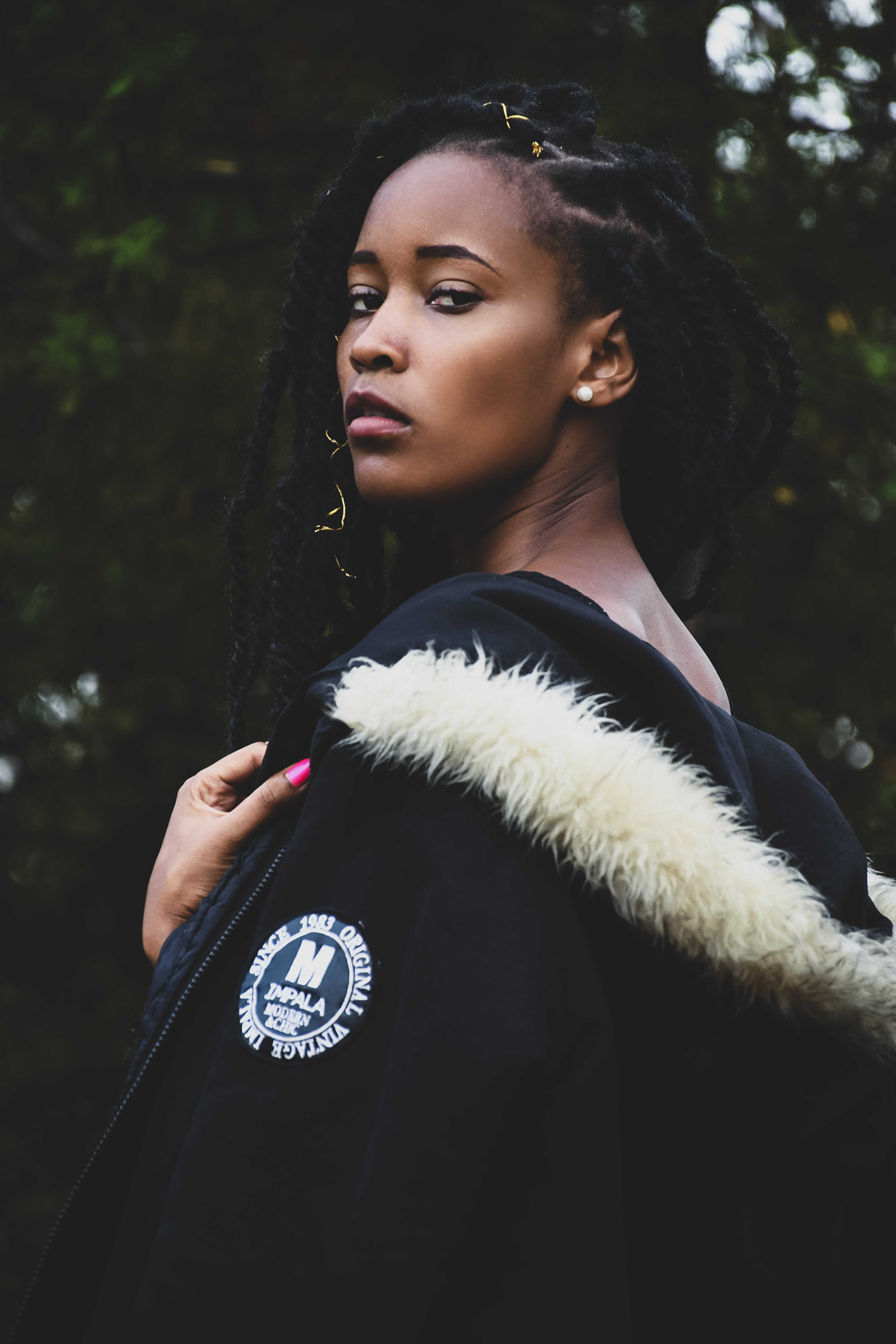 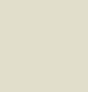 le cuir
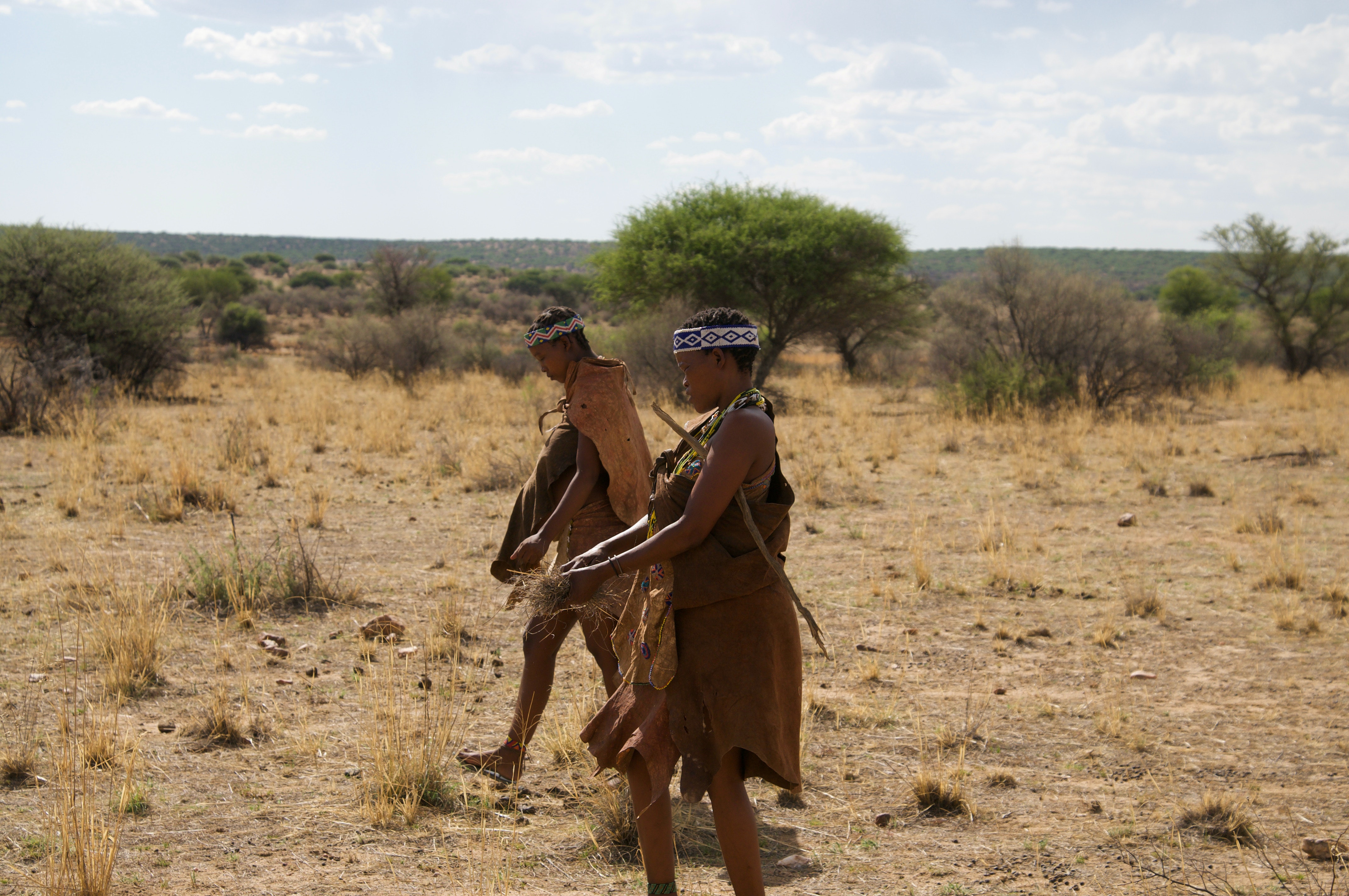 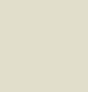 le faux cuir
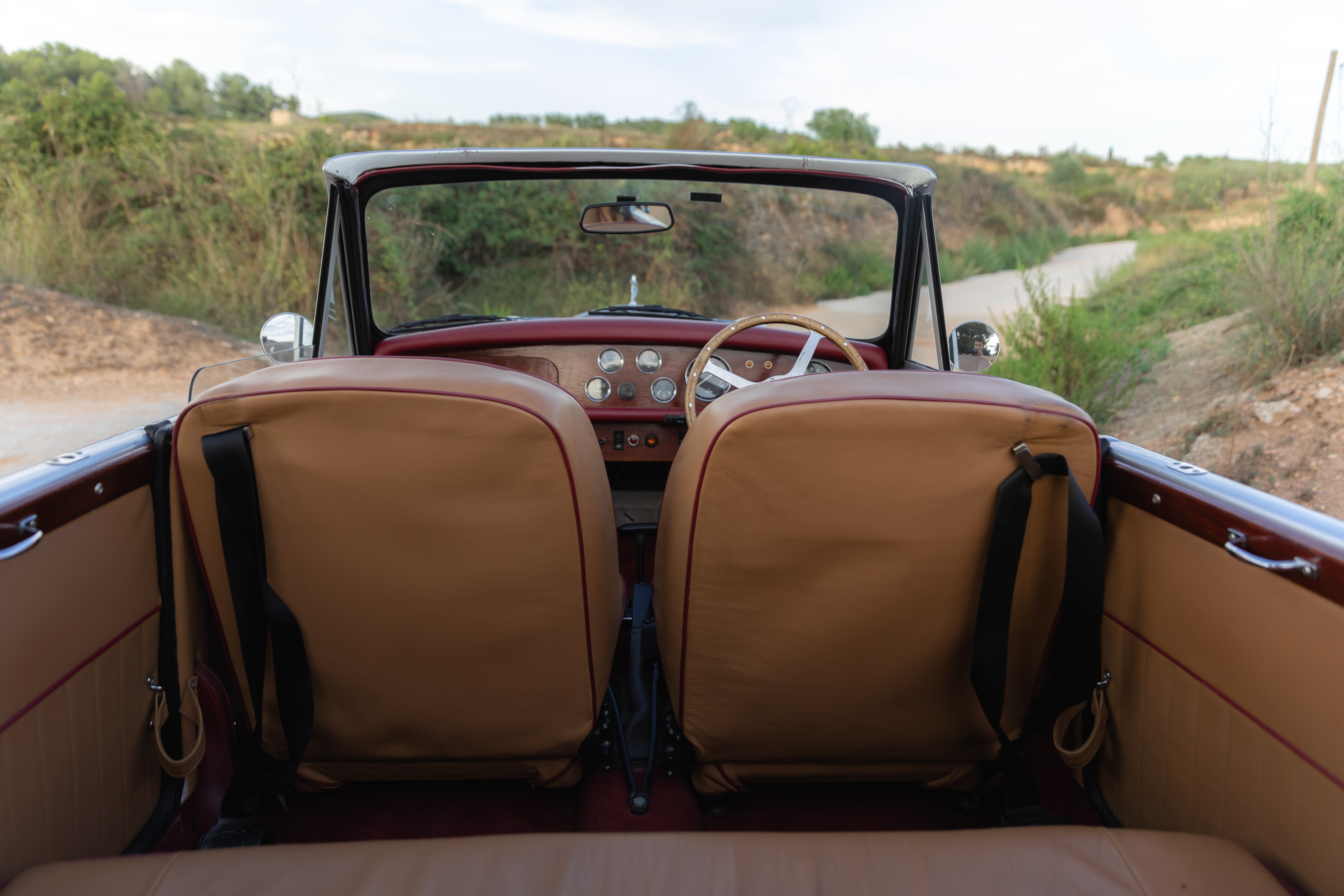 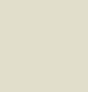 le tissu
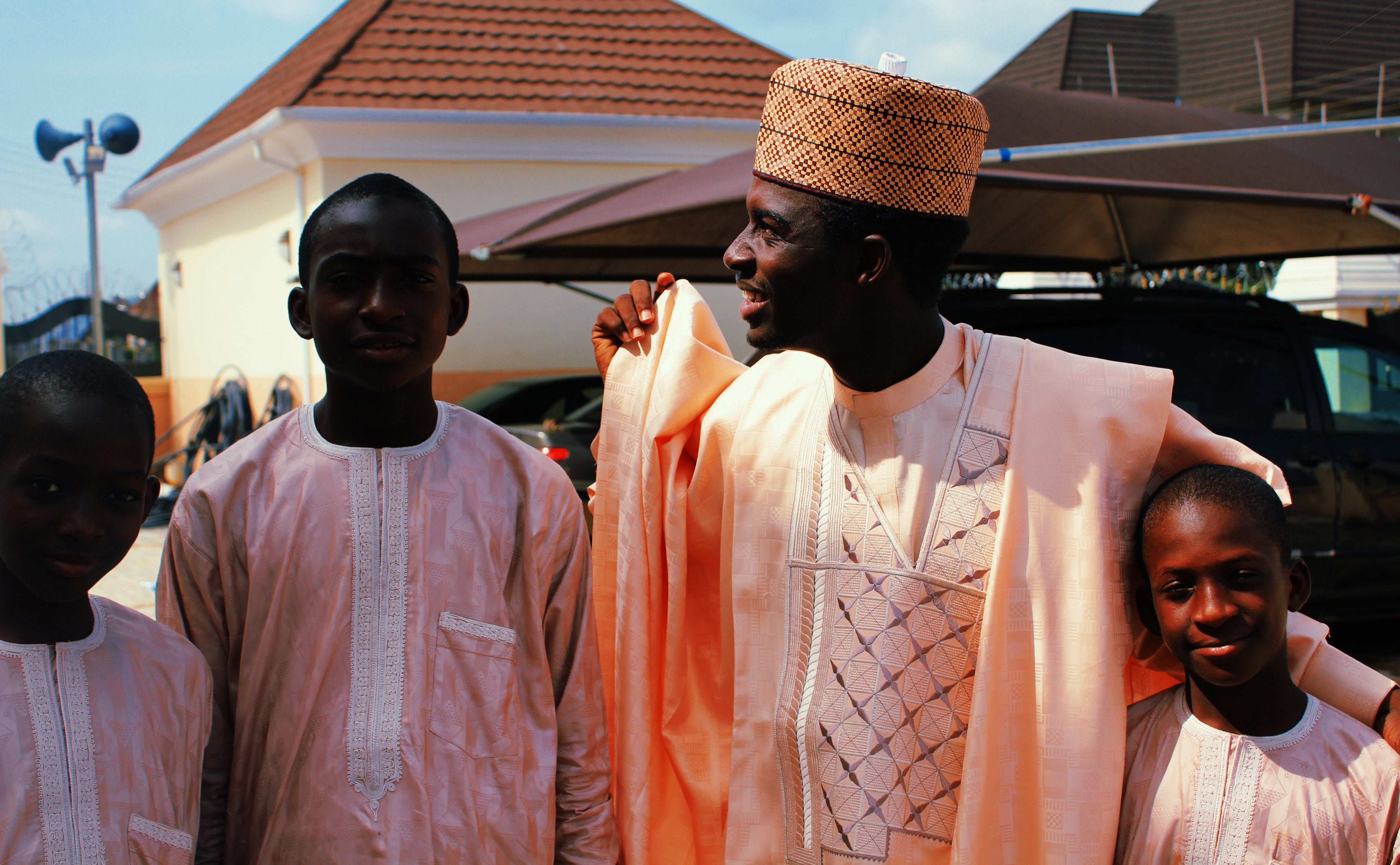 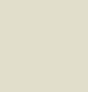 la laine
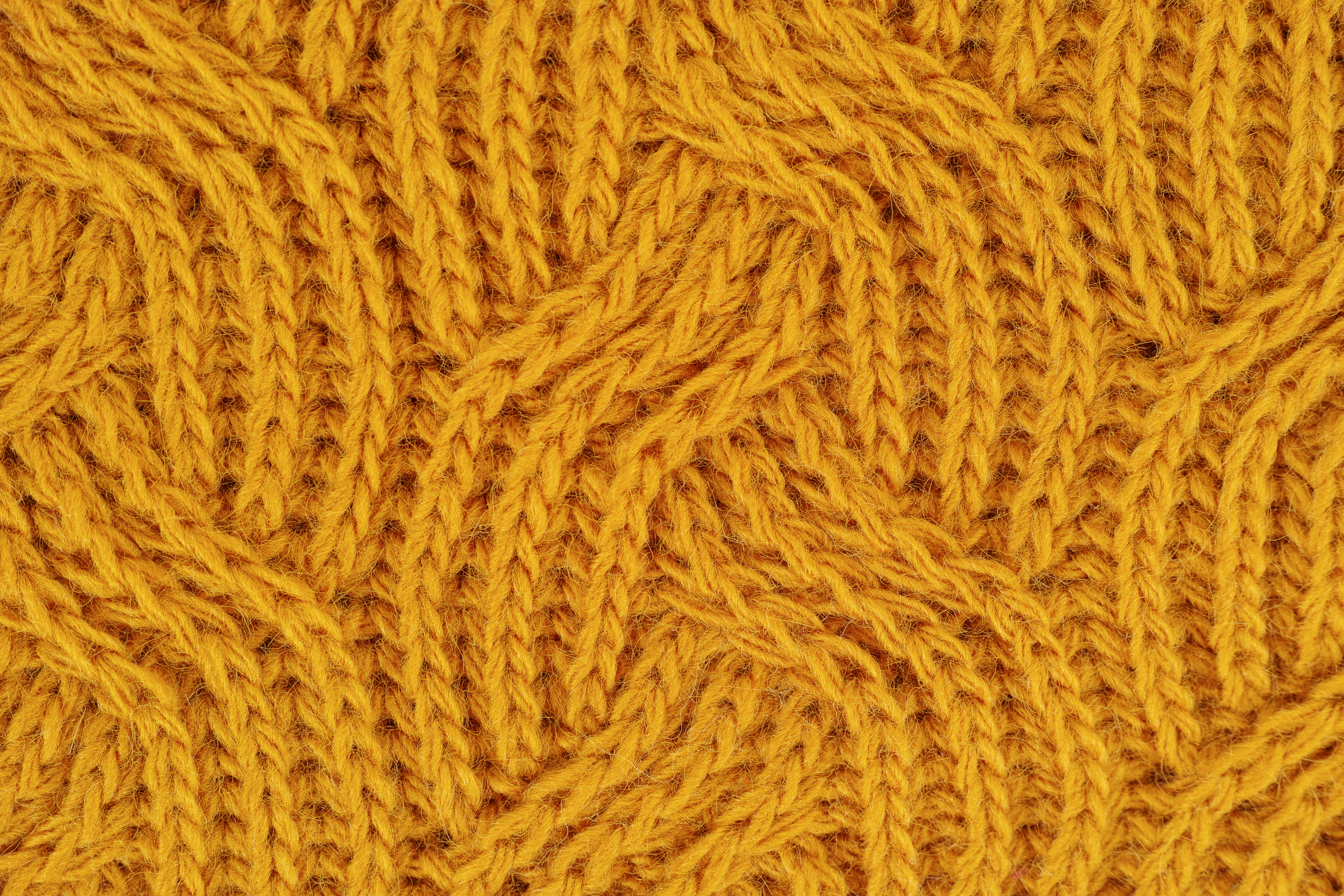 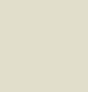 en laine
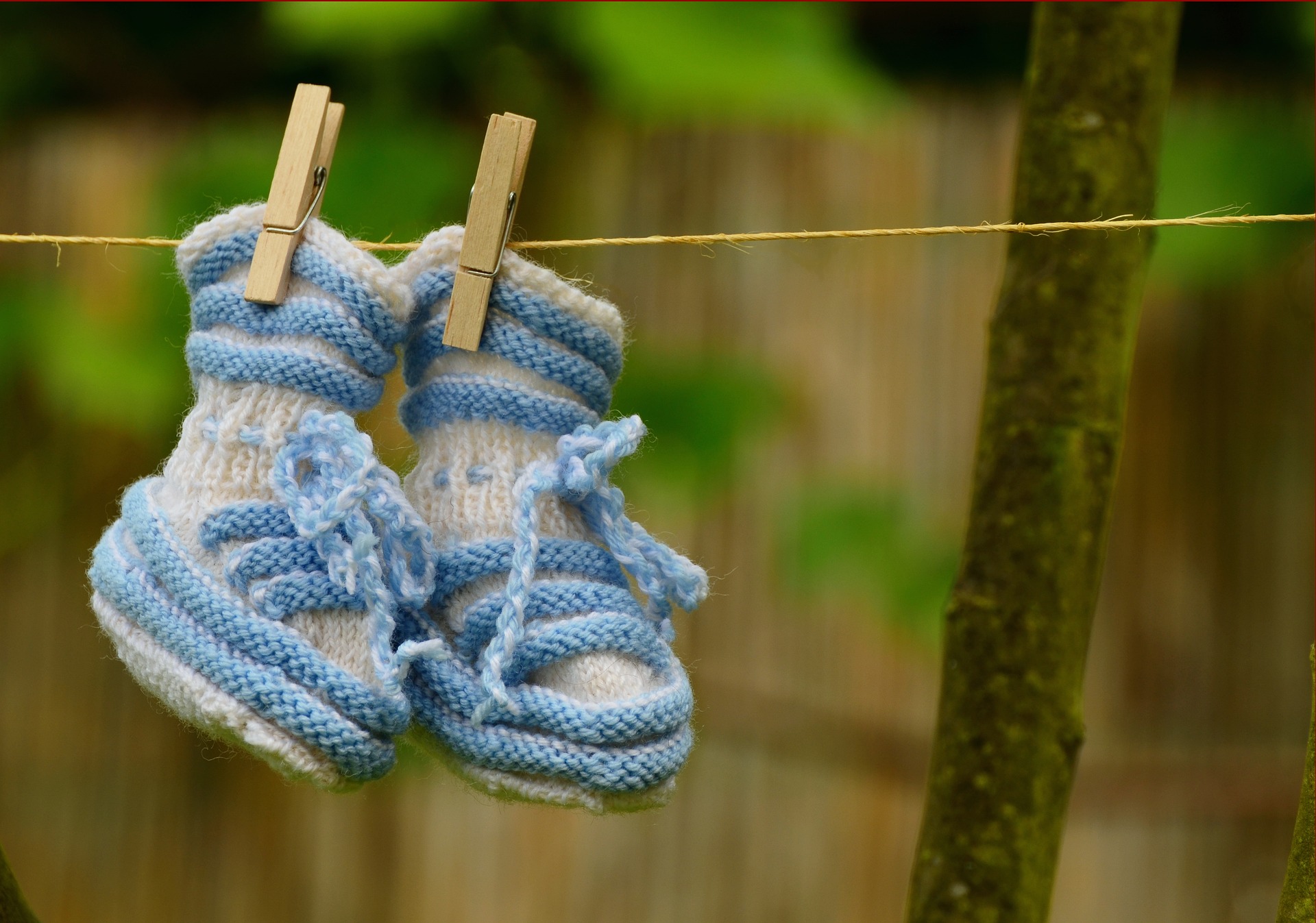 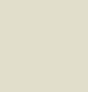 le coton
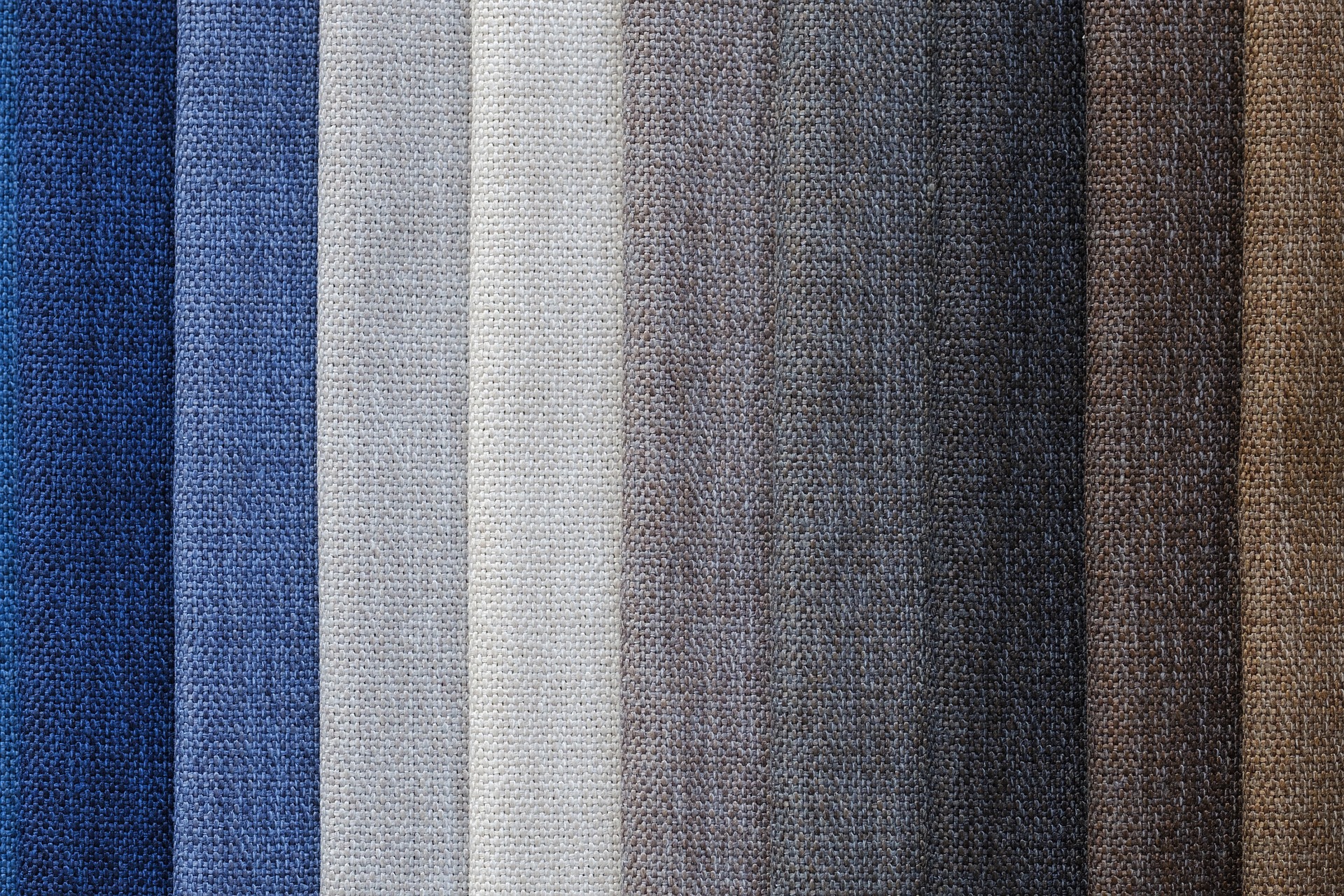 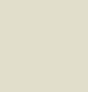 en jean
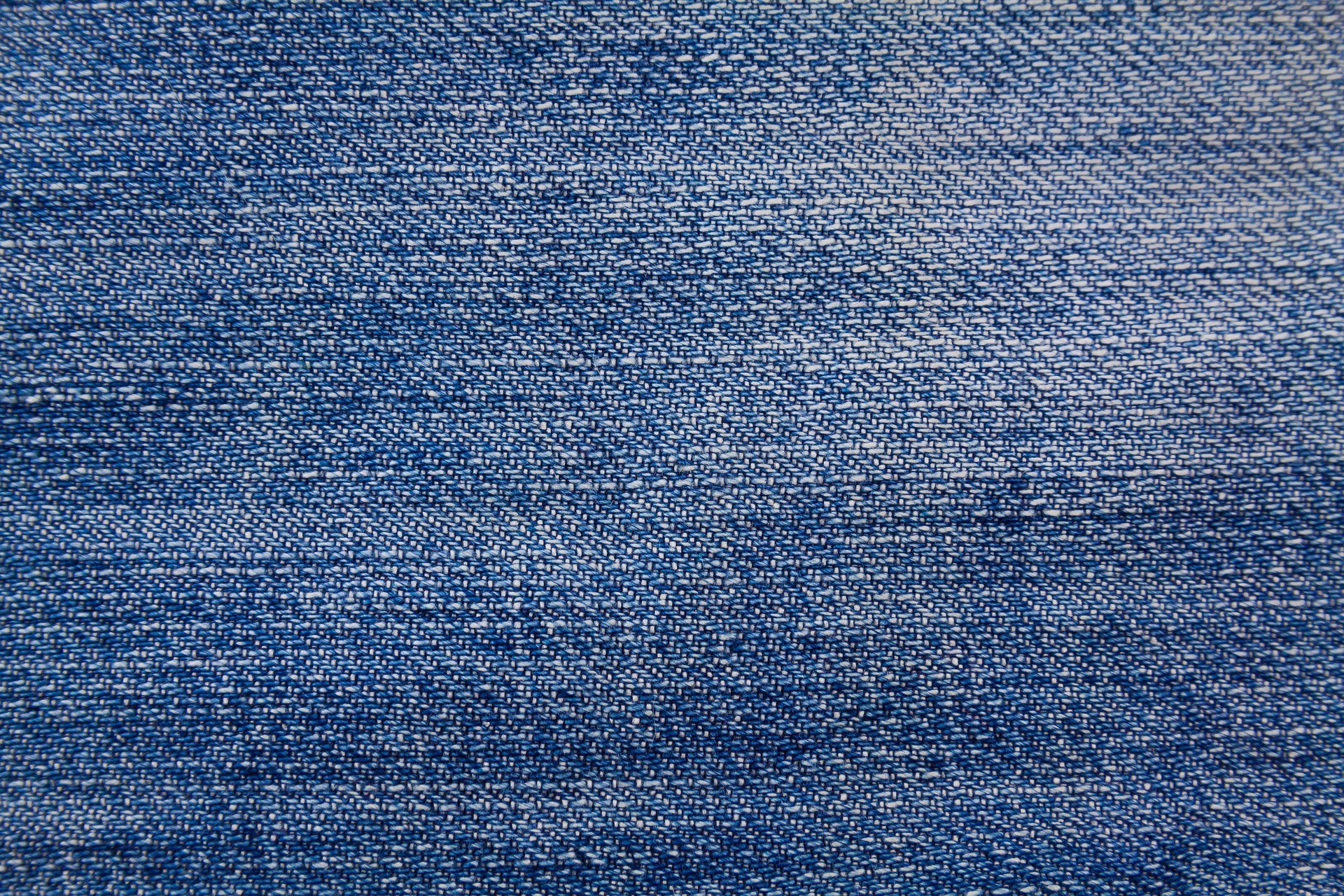 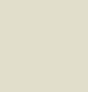 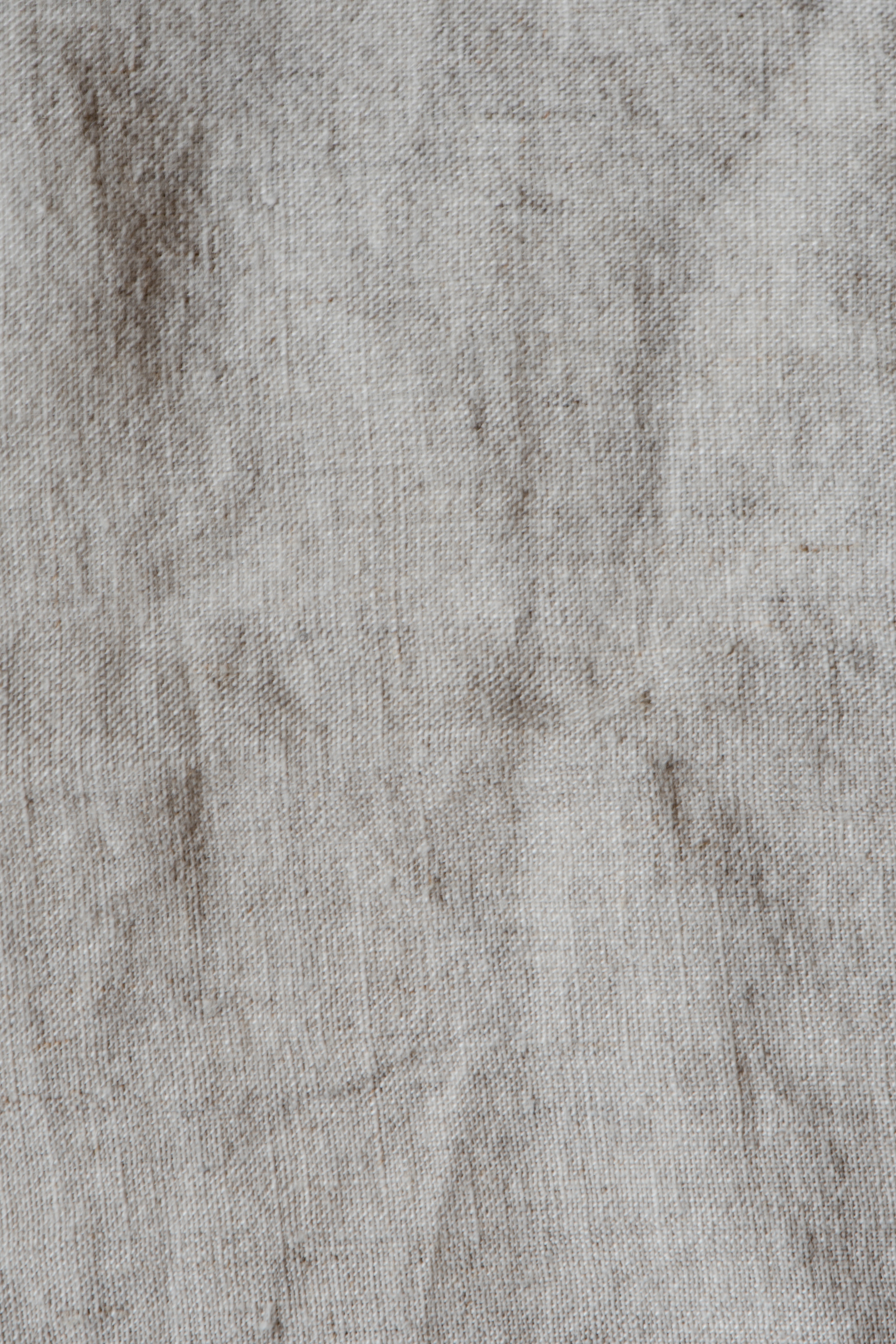 le lin
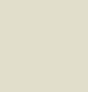 la toile
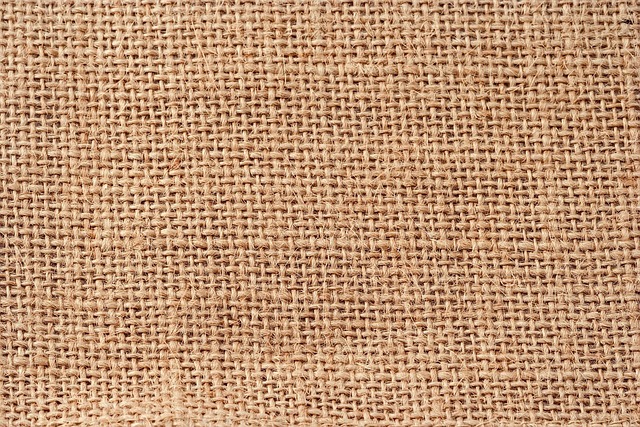 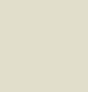 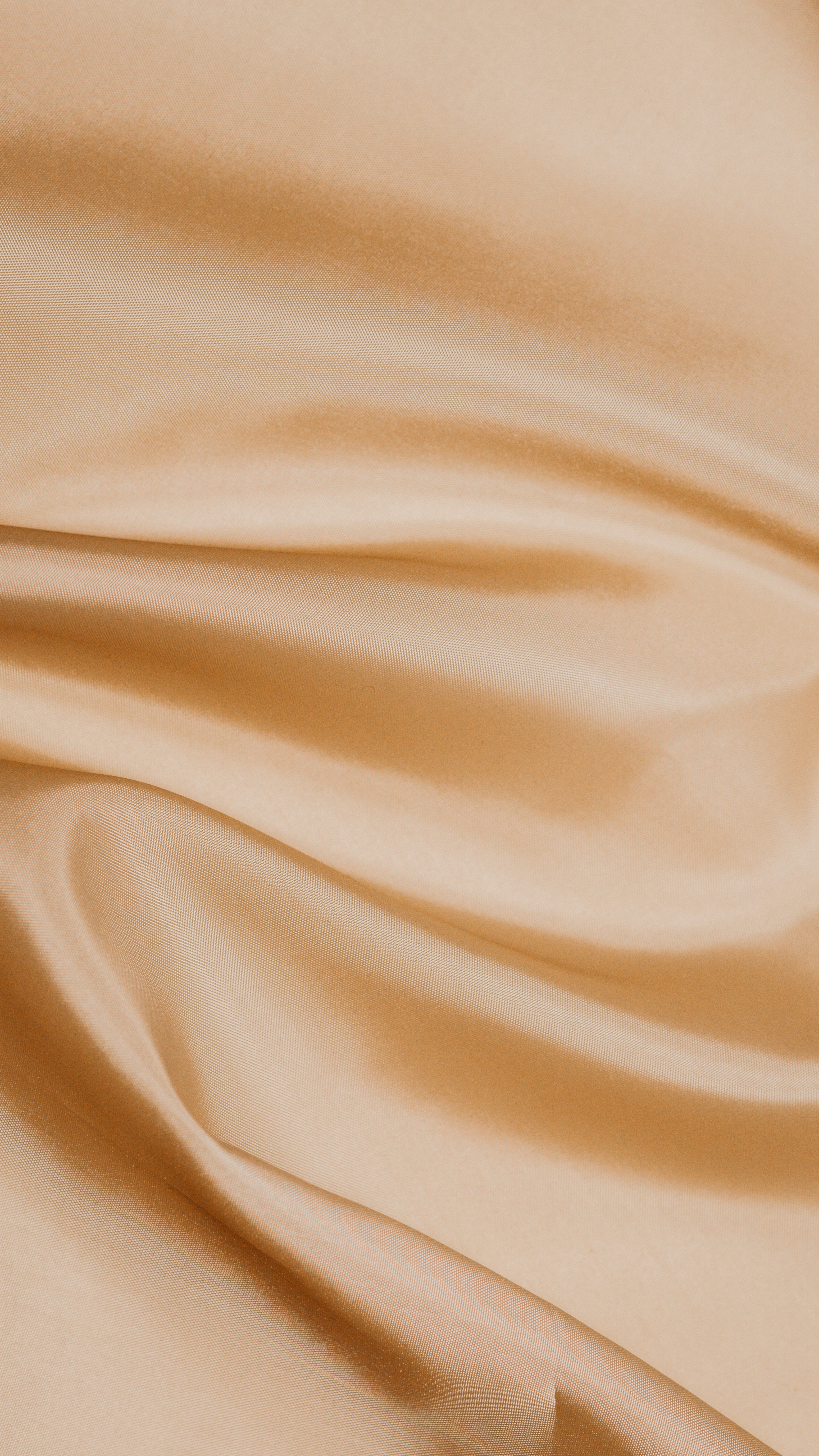 la soie
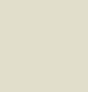 la dentelle
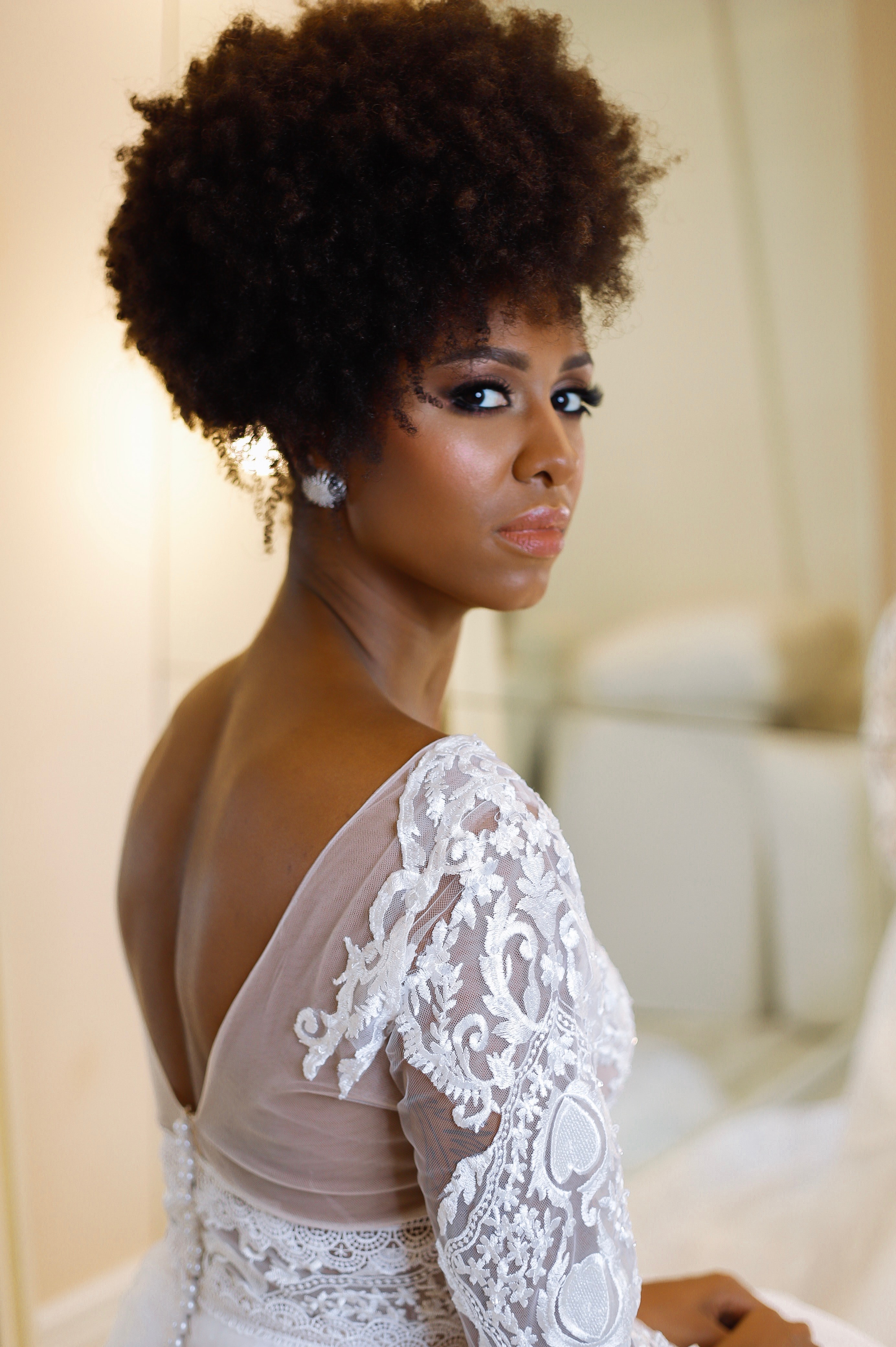 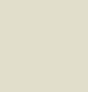 la viscose
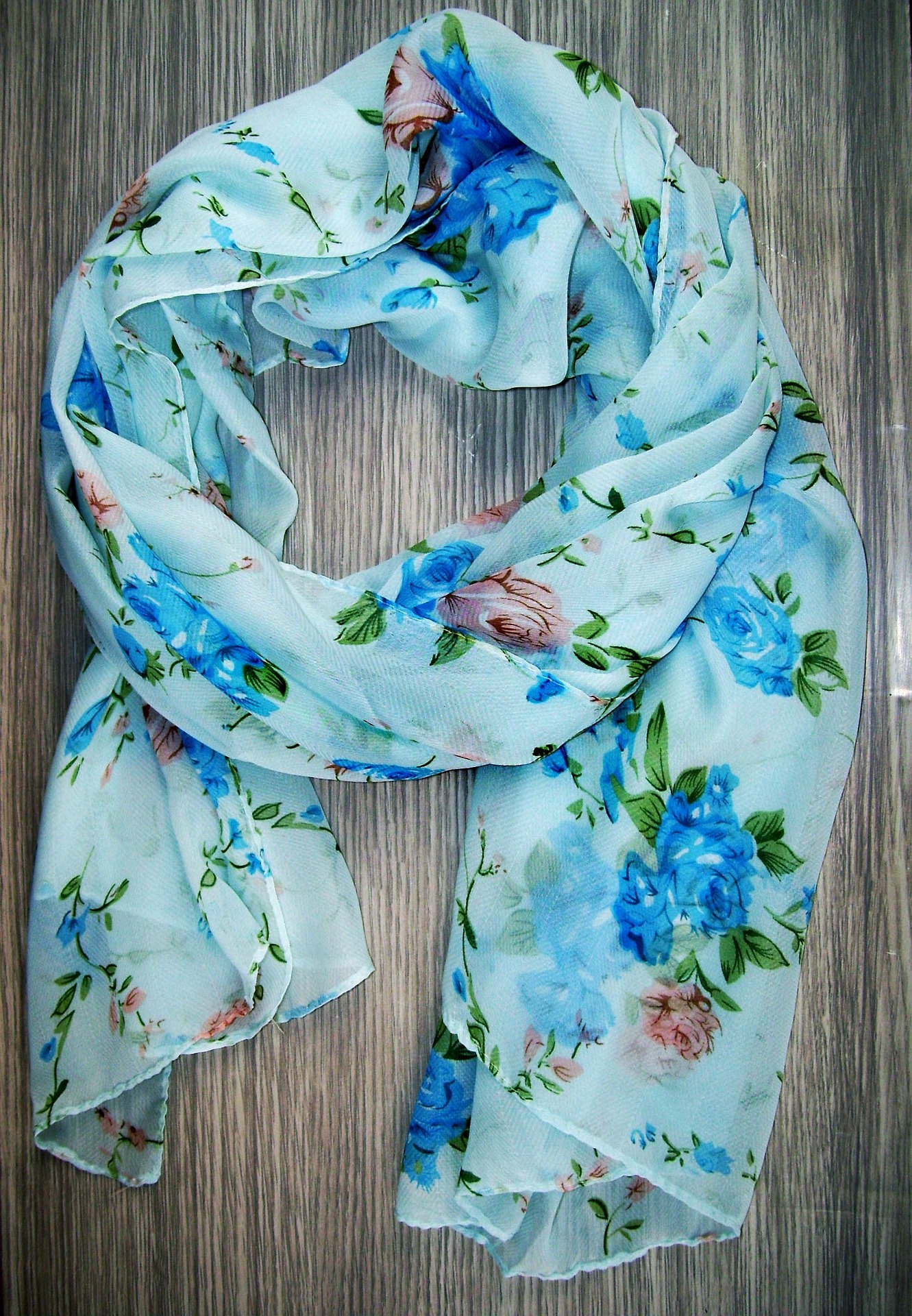 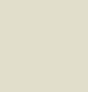 durable
la durabilité
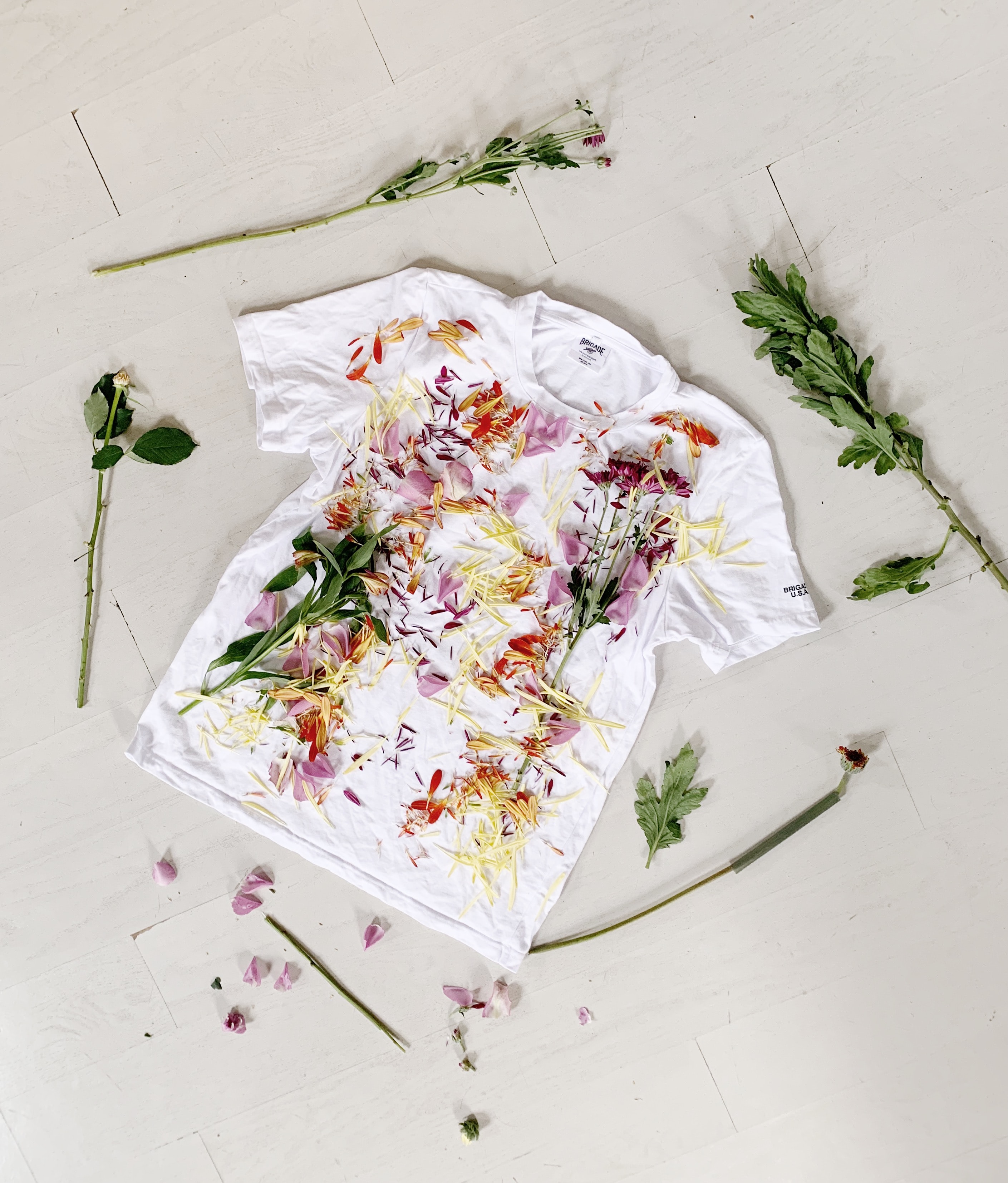 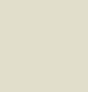 tisser
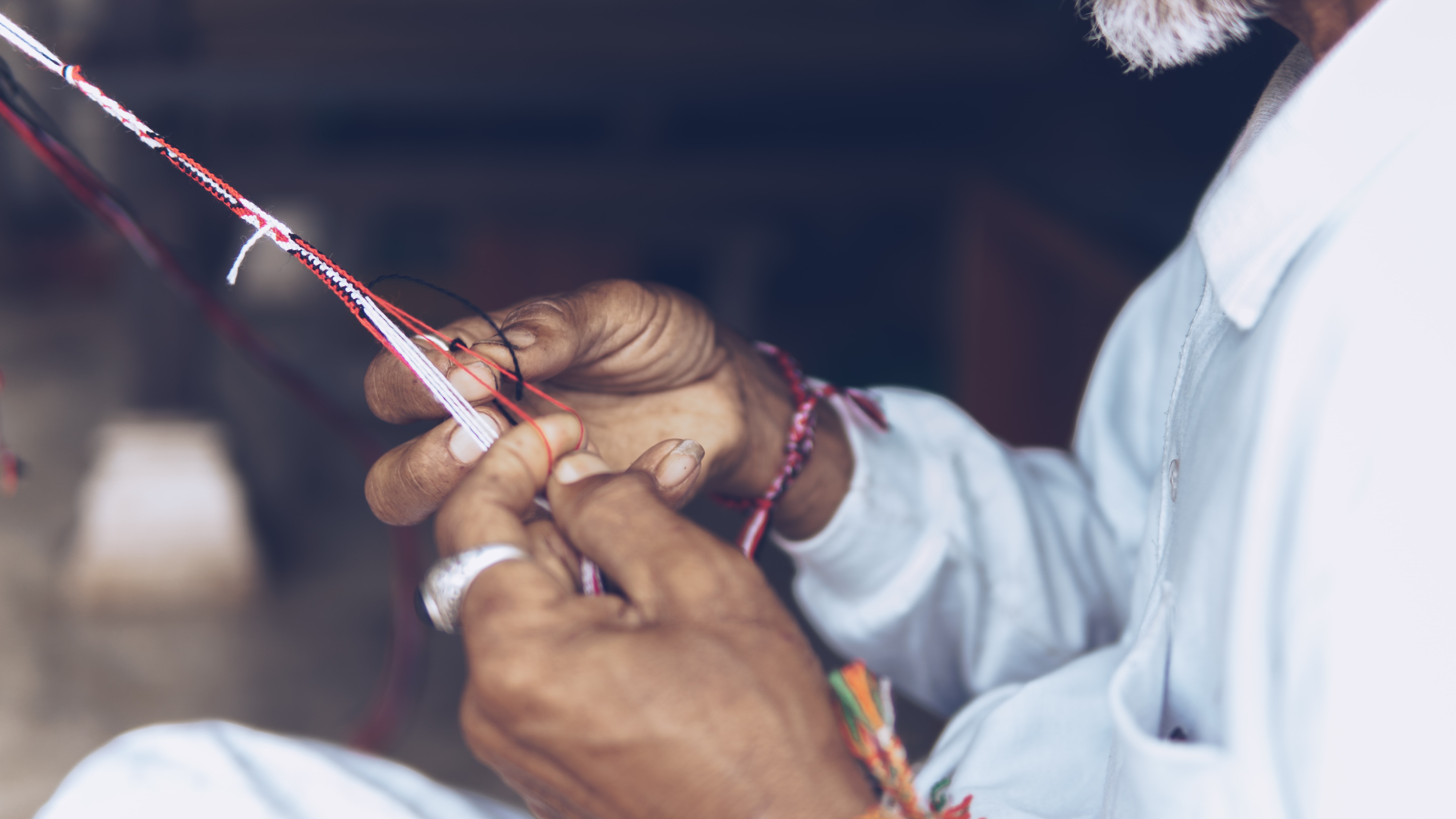 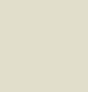 coudre
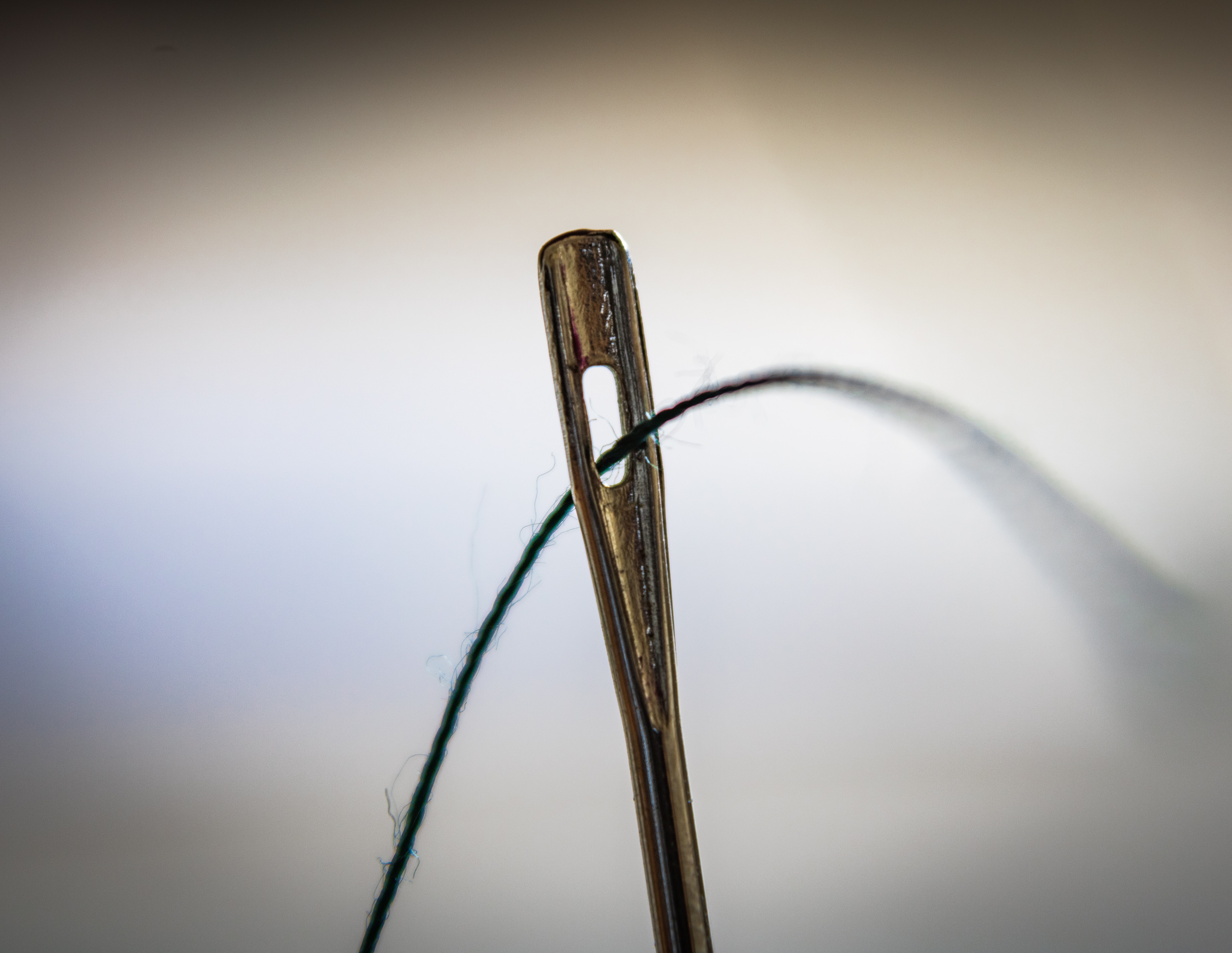 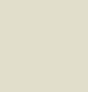 fabrique
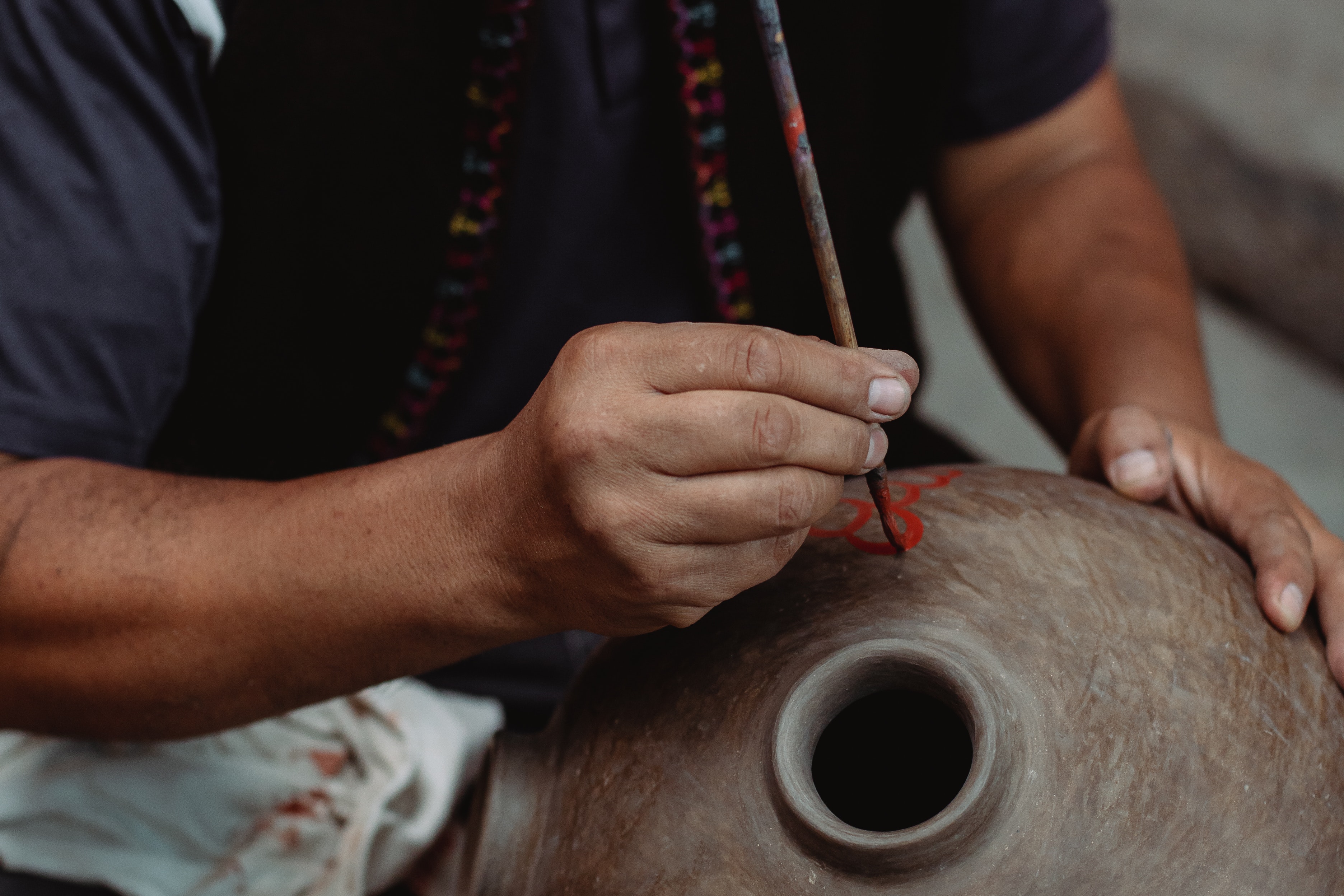 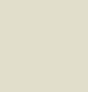 à la main
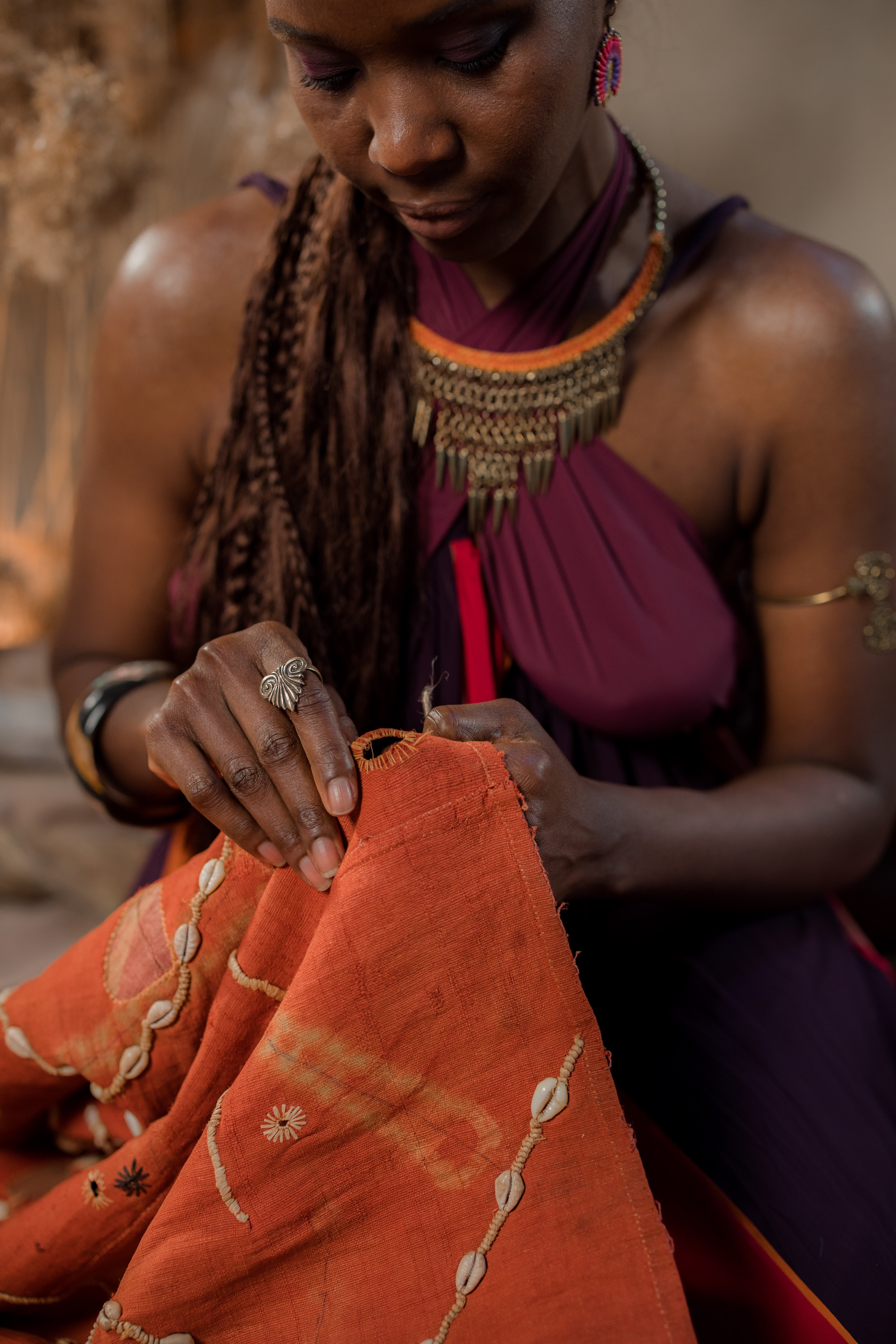 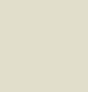 fait main
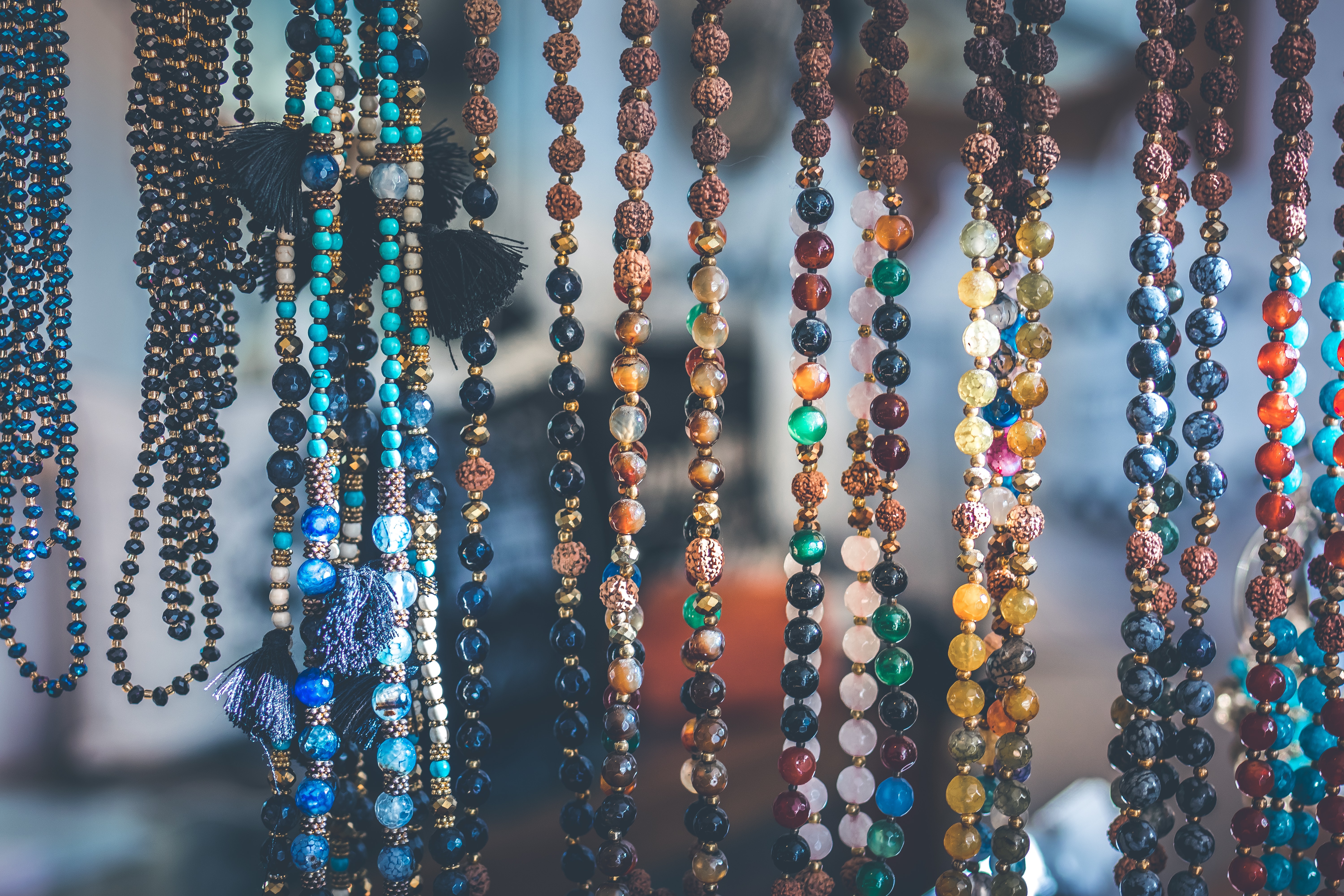 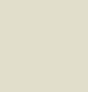 à la machine
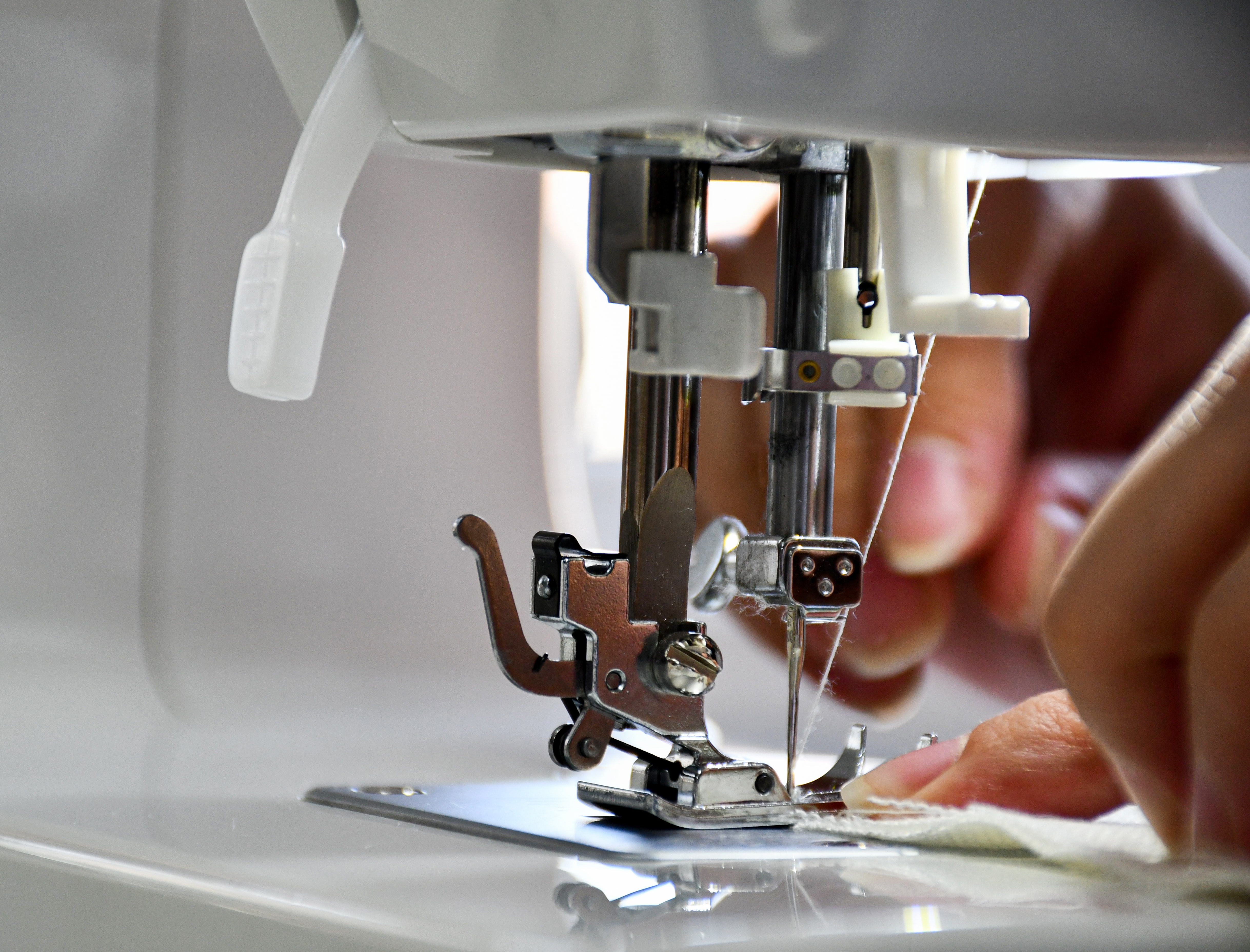 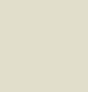 un artisan
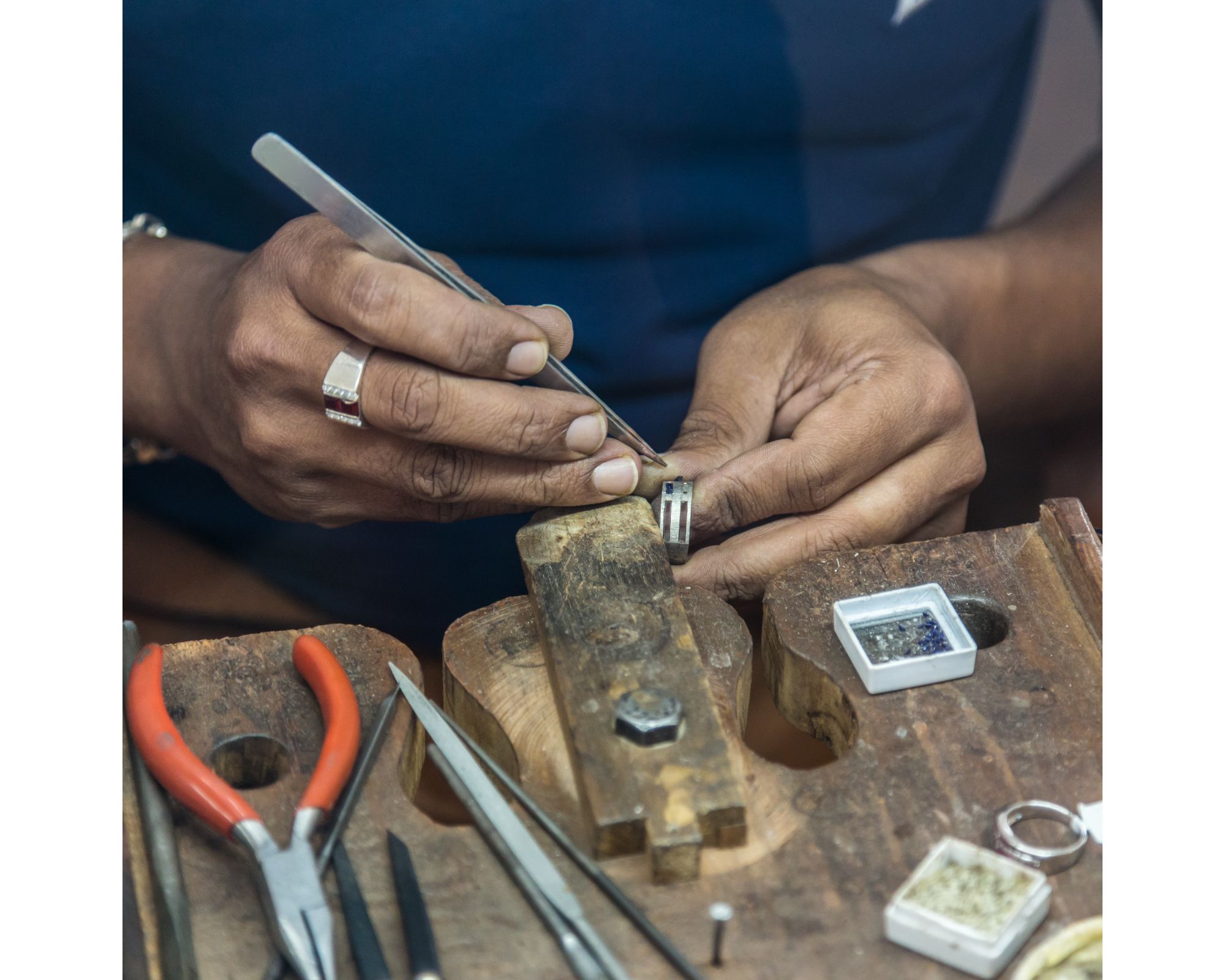 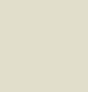 l'artisanat
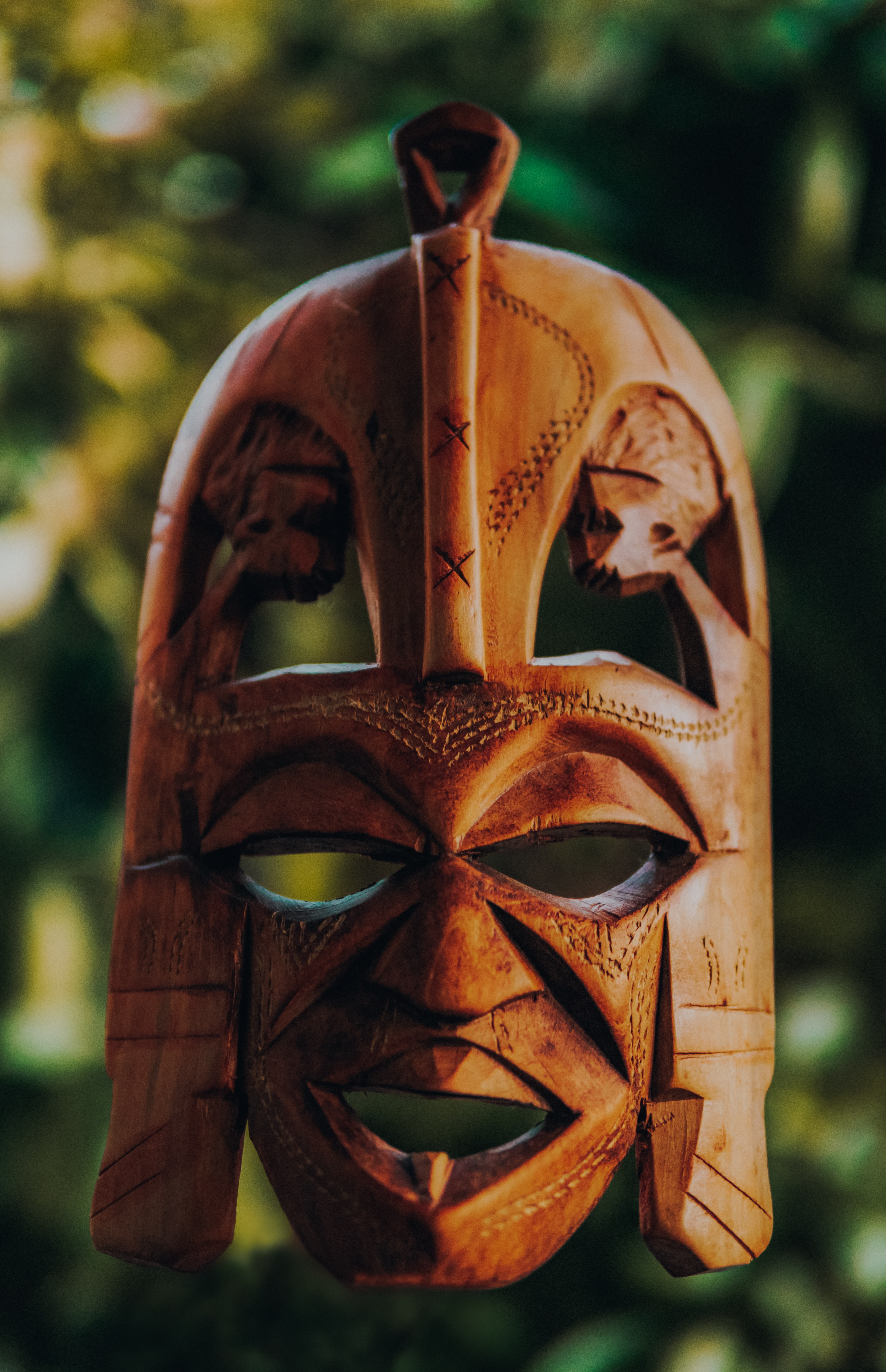